Bezpečnost u vás v kraji
DAN JIRÁNEK
ředitel Legislativní a právní sekce SMO ČR
Počty policistů ve výkonu služby
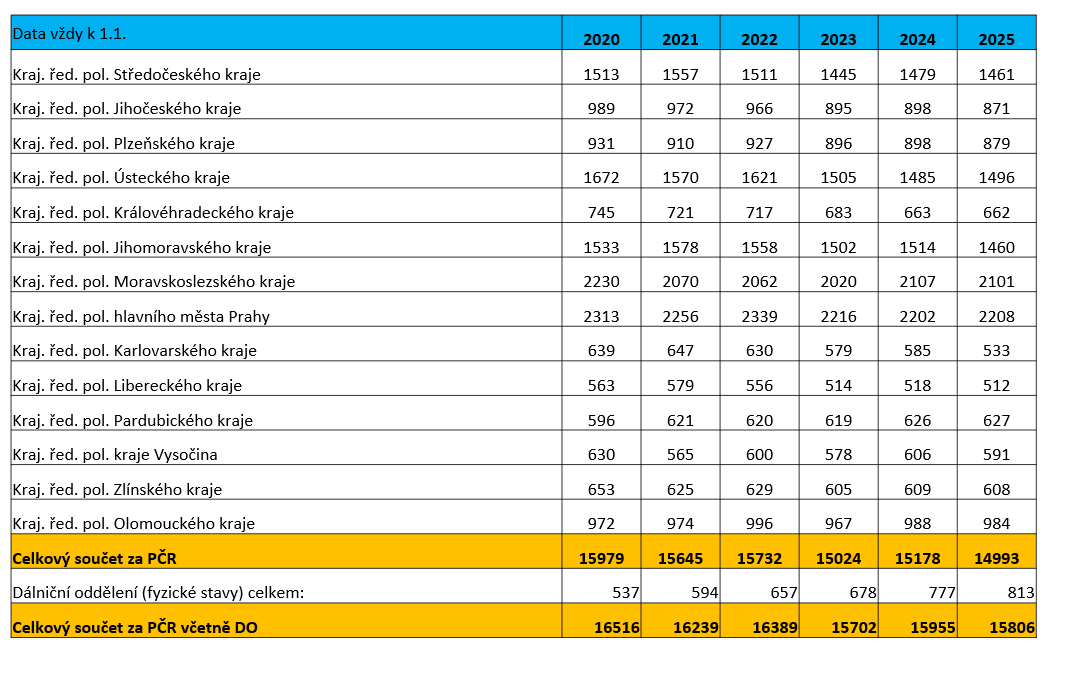 Zdroj: Policie ČR - Policejní prezidium
Děkuji za pozornost